U.S. Census Bureau
3 Censuses:
Decennial Census
Age
Race
Sex
Relationship to householder
Economic Census
Census of Governments
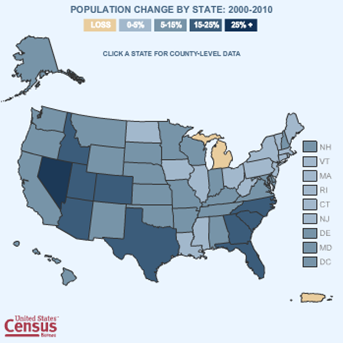 Profile Maps of States
http://www.census.gov/geo/www/maps/2010_census_profile_maps/census_profile_2010_main.html
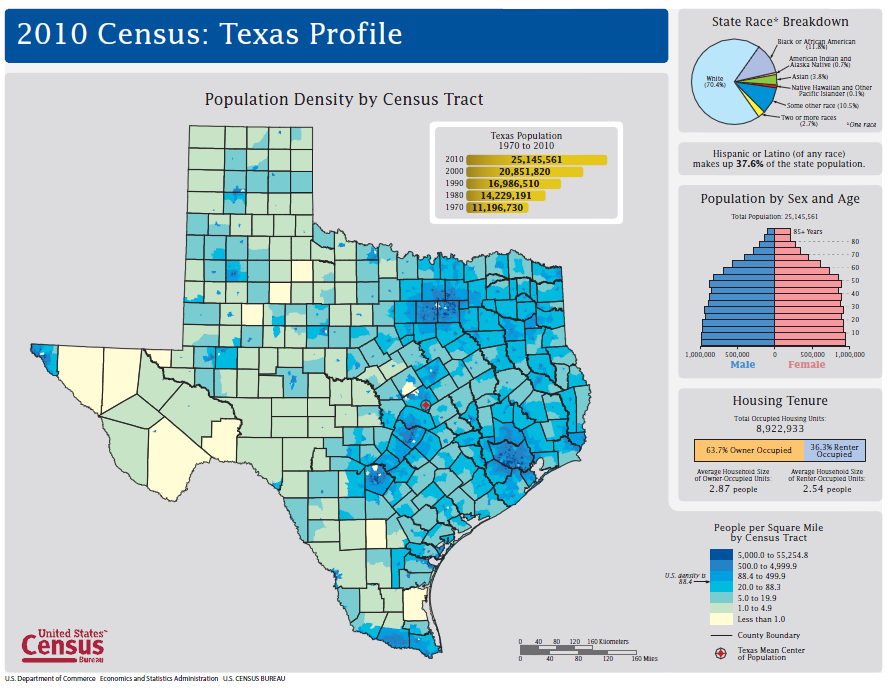 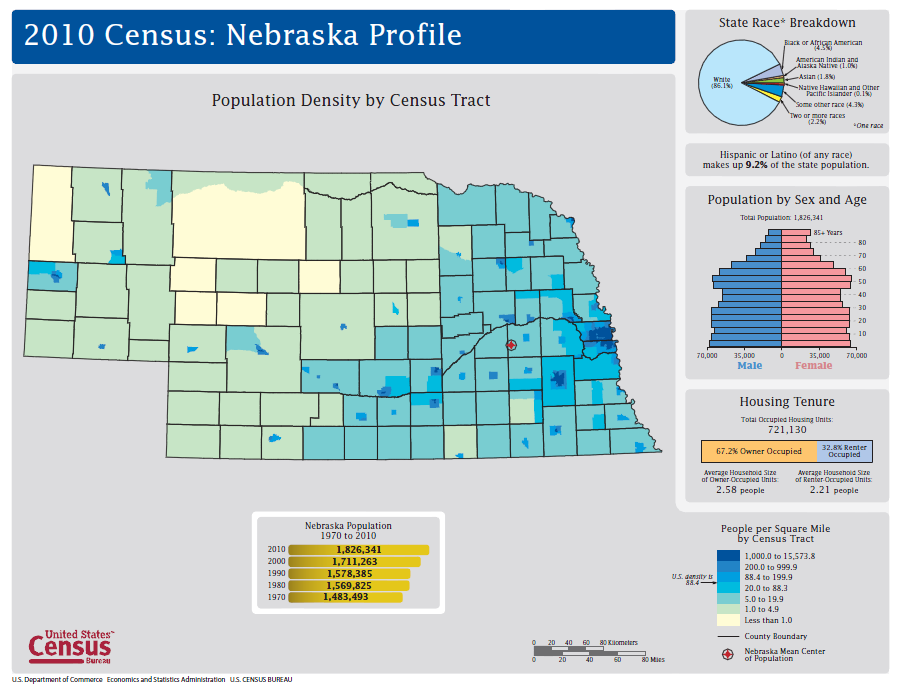 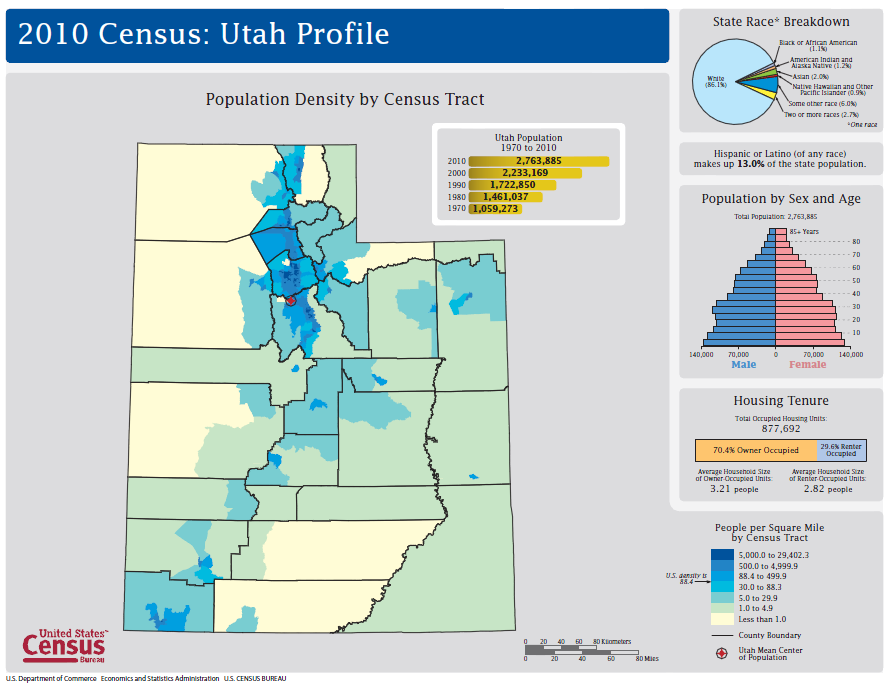 Age Distribution of Population
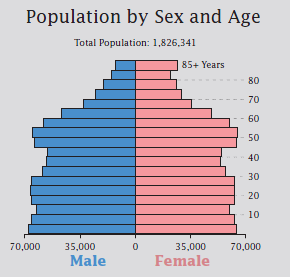 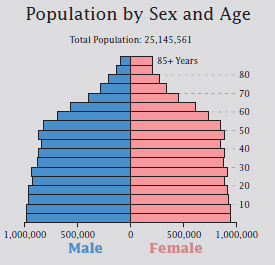 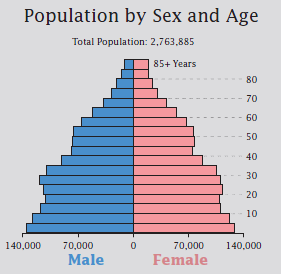 Nebraska
Texas
Utah
Center of Population of the United States
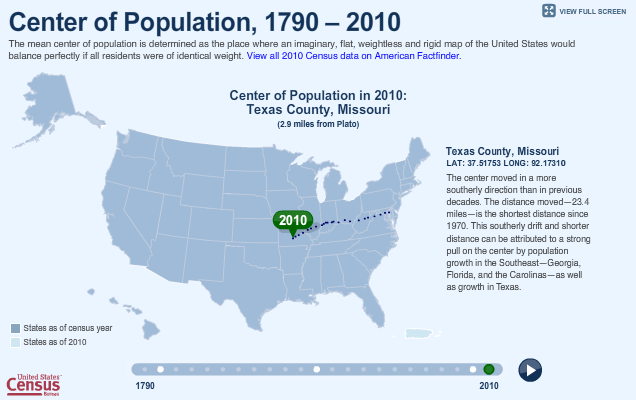 http://2010.census.gov/2010census/data/center-of-population.php
Population Change 2000-2010
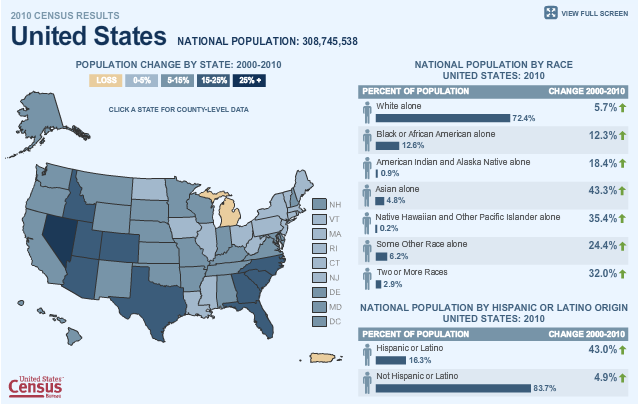 http://2010.census.gov/2010census/data/
Population Change 2000-2010 in ArcGIS Online
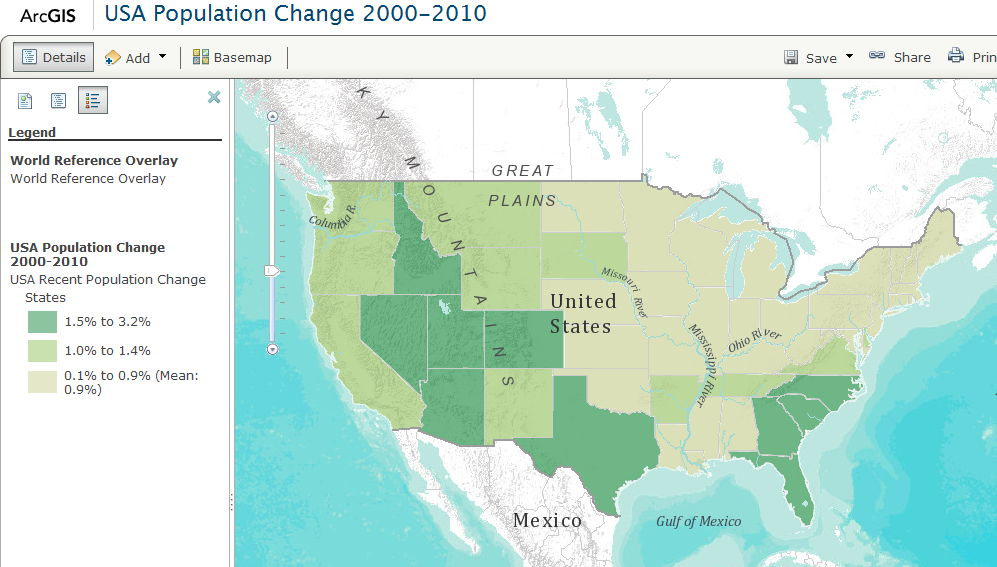 http://www.arcgis.com/home/webmap/viewer.html?webmap=0a27f5cb1f07478fbdf117b70231c5c2
Population Change in Travis County
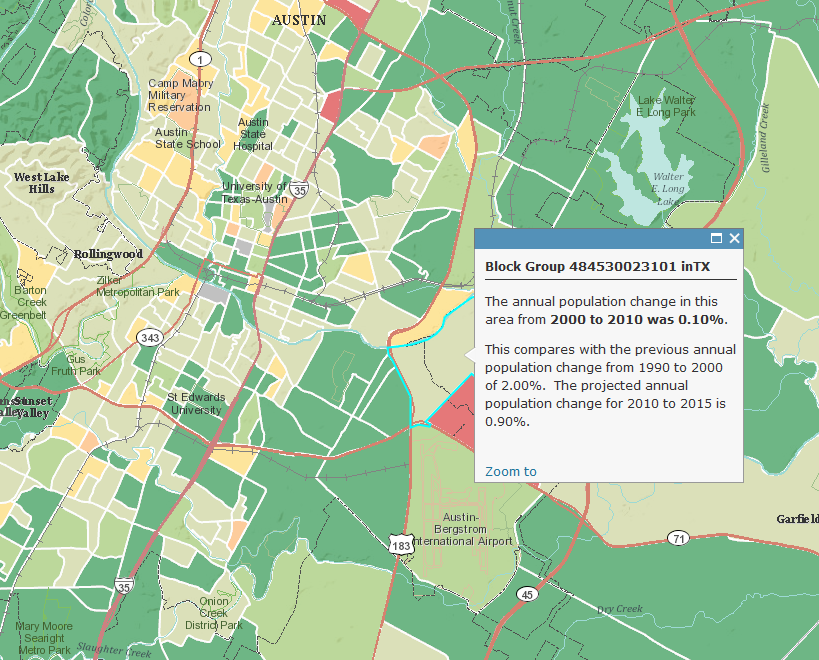 Finding the Right Data
Population, housing, economic & geographic data
Shapefiles prepared for GIS users
http://www.census.gov/
TIGERTopologically Integrated Geographic Encoding and Referencing System
TIGER is geographic data
State and county lines
Updated annually
For census data, American FactFinder (http://factfinder2.census.gov)
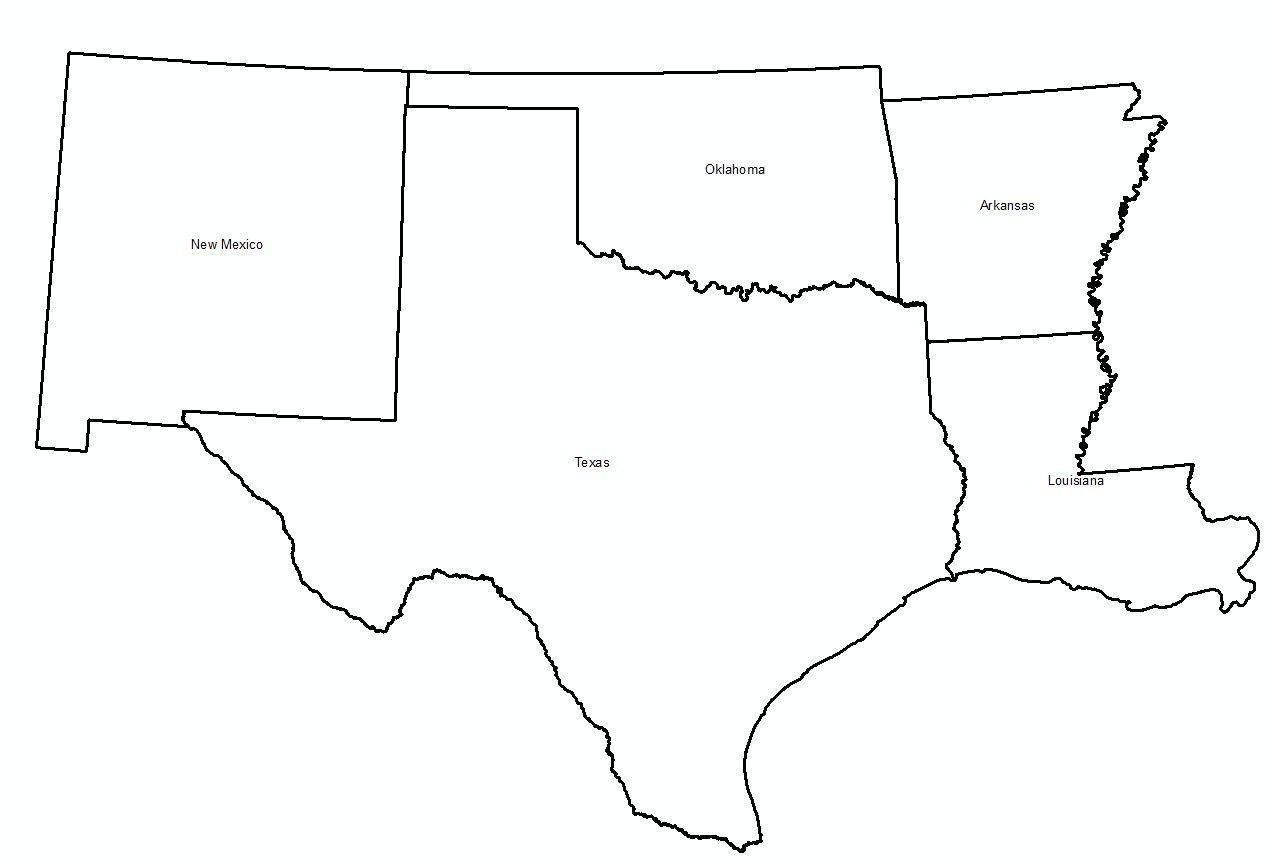 Standard Hierarchy of Census Geographic Entities
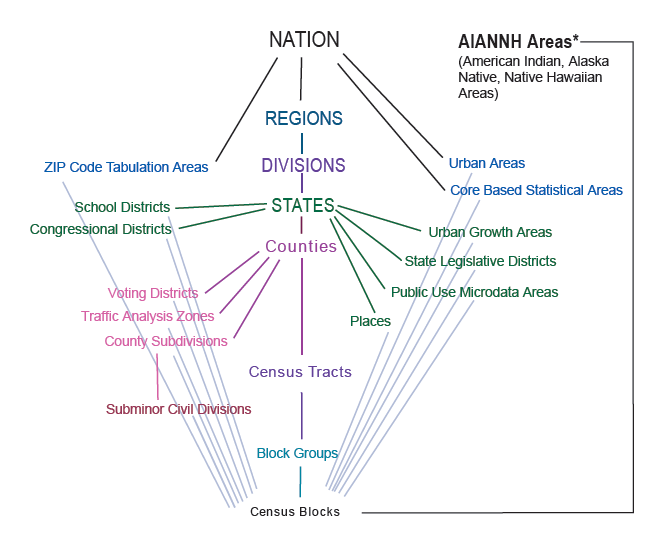 Getting TIGER Shapefiles
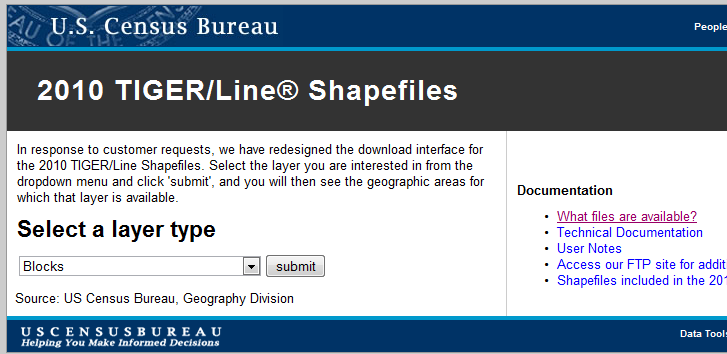 http://www.census.gov/cgi-bin/geo/shapefiles2010/main
Selecting Travis County, Texas
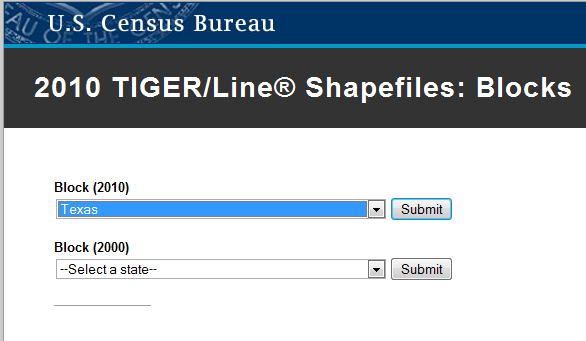 Pick a State
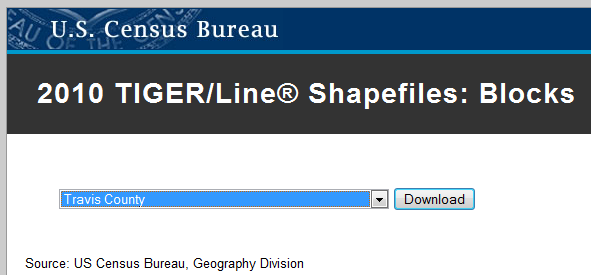 Pick a County
Travis County Census Tracts (218)
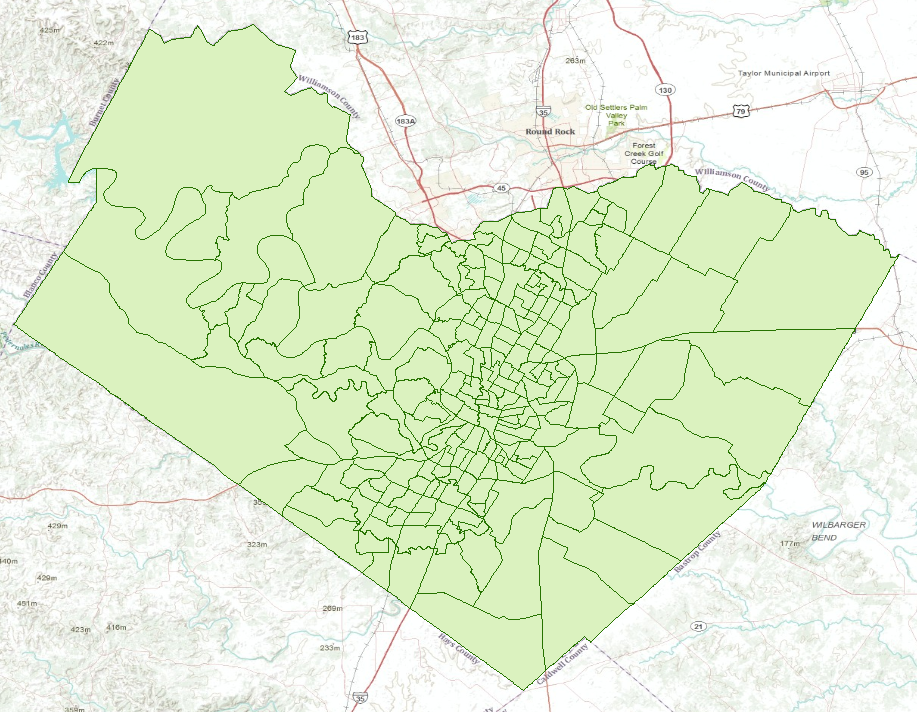 Travis County Census Blocks (15922)
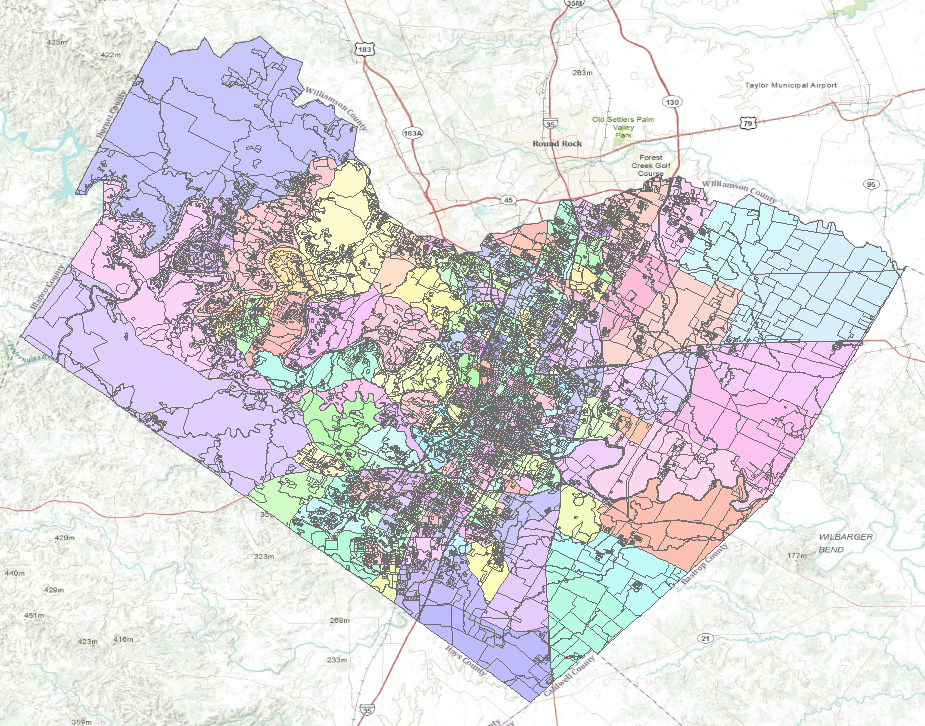 Average of 73 Blocks per Tract
Census Blocks
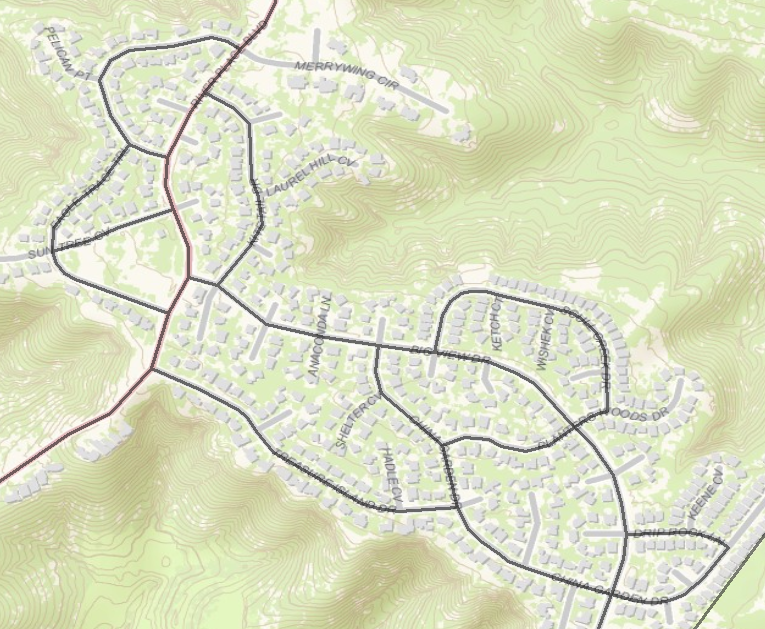 A Census Block (38 houses)
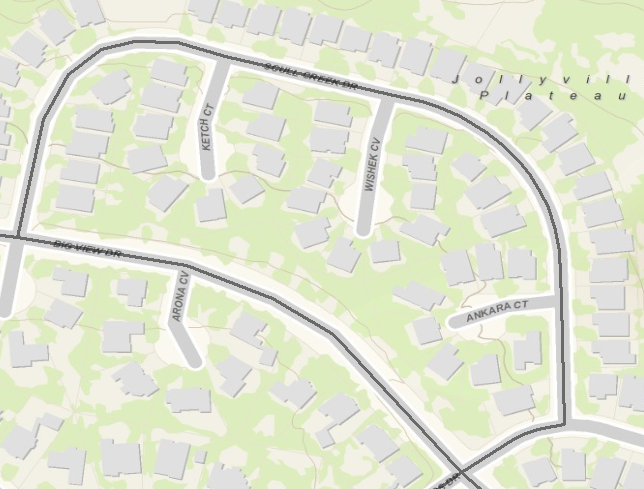 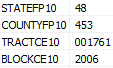 Texas
Travis
Census Shapefiles with Population
ftp://ftp2.census.gov/geo/tiger/TIGER2010BLKPOPHU/
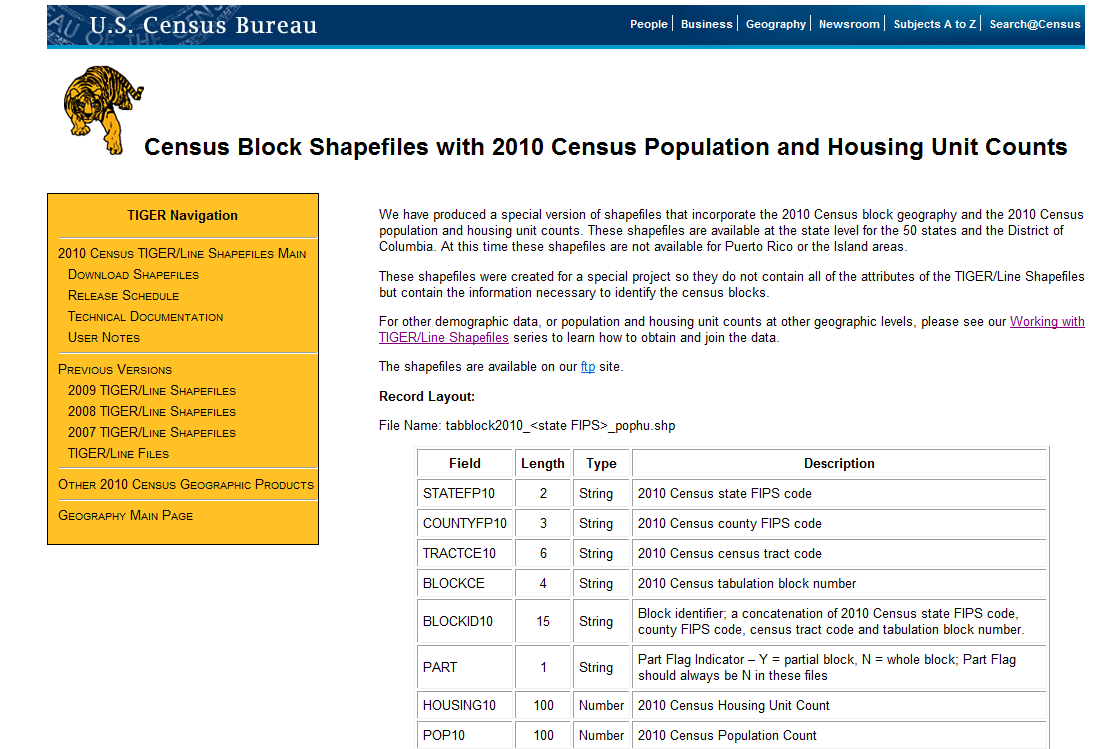 http://www.census.gov/geo/www/tiger/tgrshp2010/pophu.html
All the Census Blocks for a State
ftp://ftp2.census.gov/geo/tiger/TIGER2010BLKPOPHU/
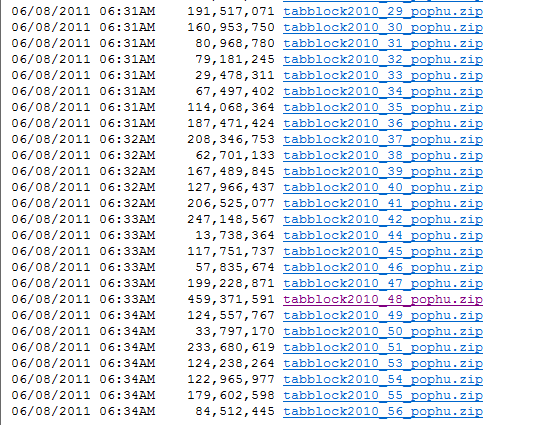 Census Blocks for Texas (914,231)
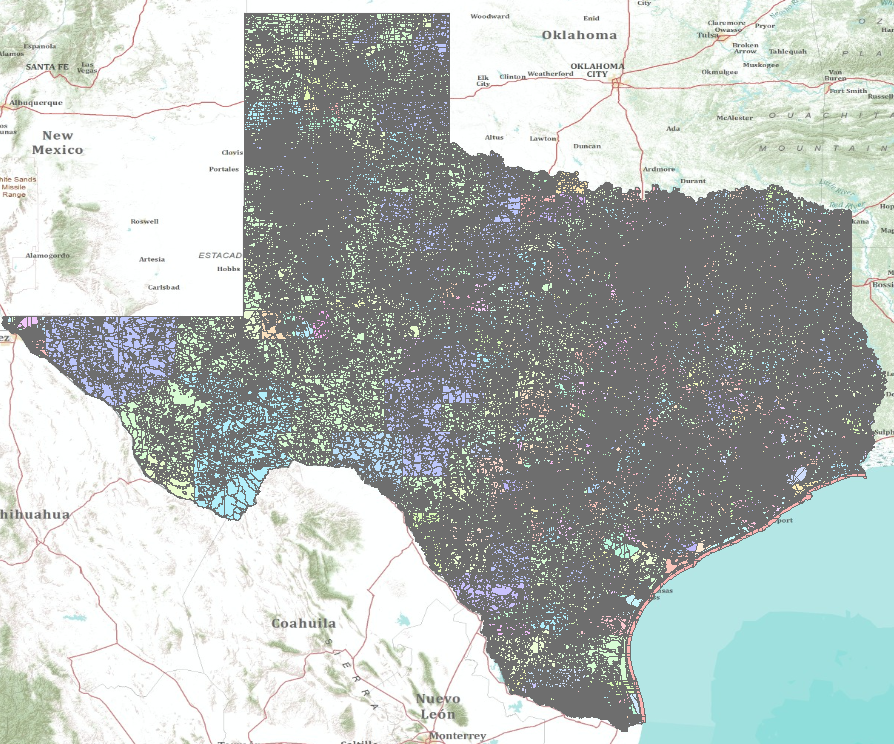 Census Blocks in Travis County
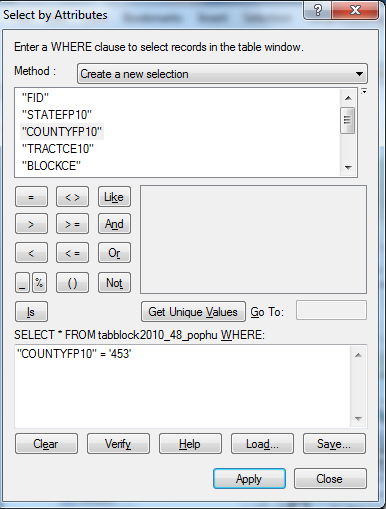 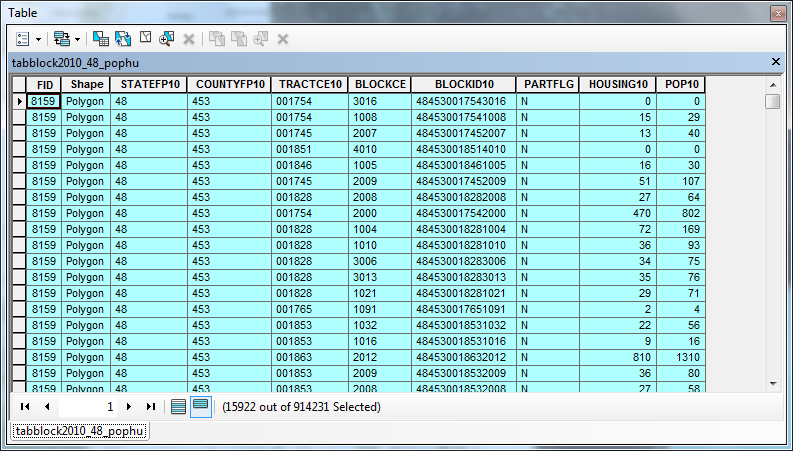 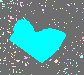 Population and Housing Units
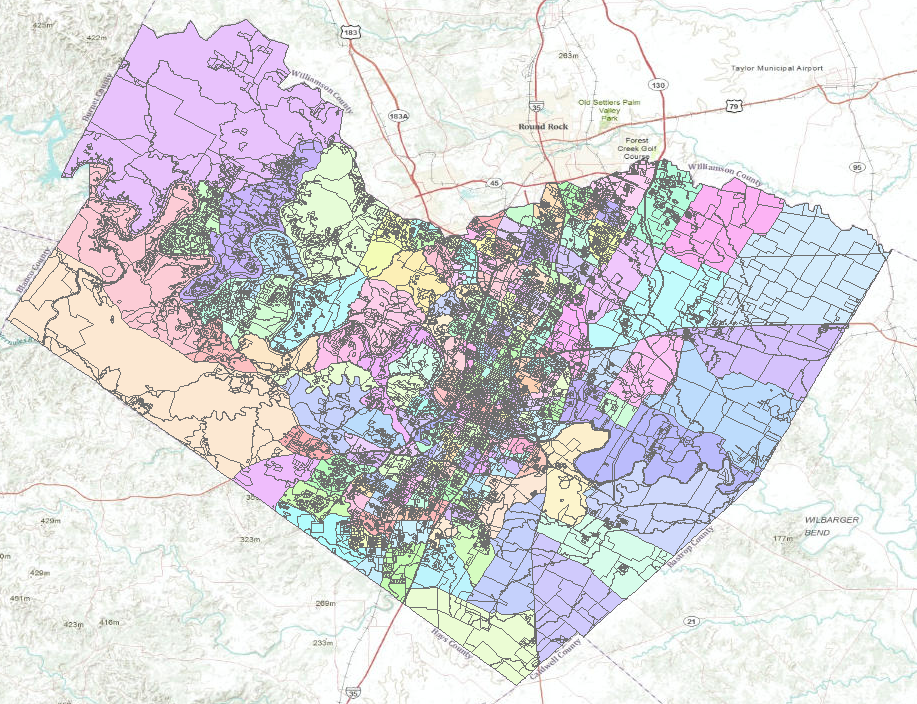 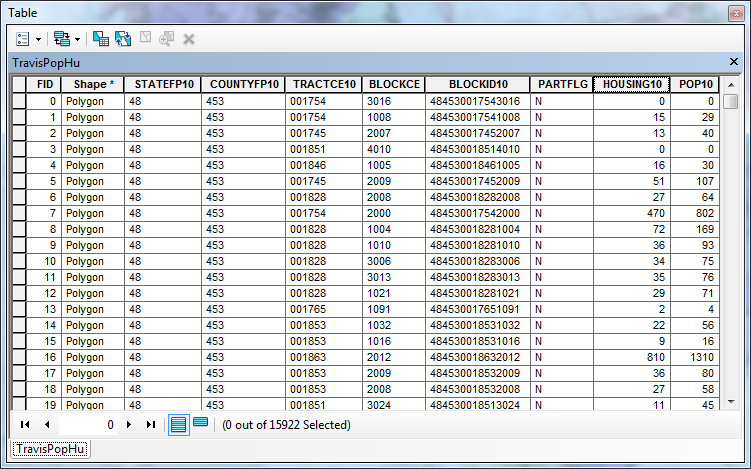 Population and Housing Units in Travis County
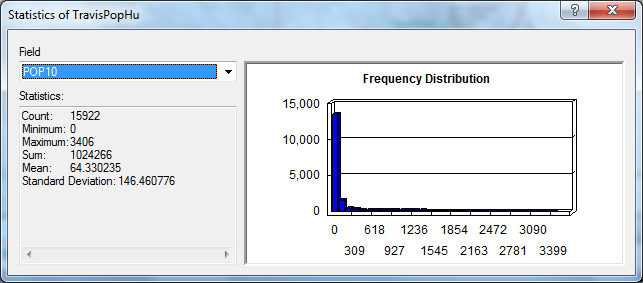 Population = 1,024,266
Pop/HU = 2.32
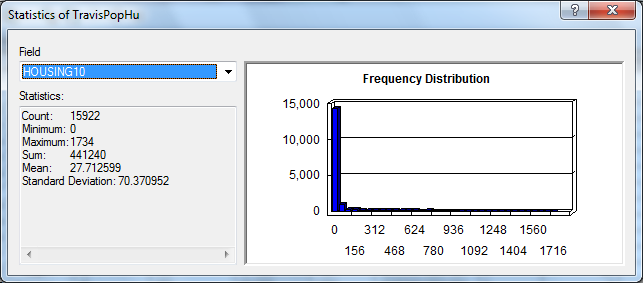 Housing Units = 441,240
Surface and Groundwater Systems
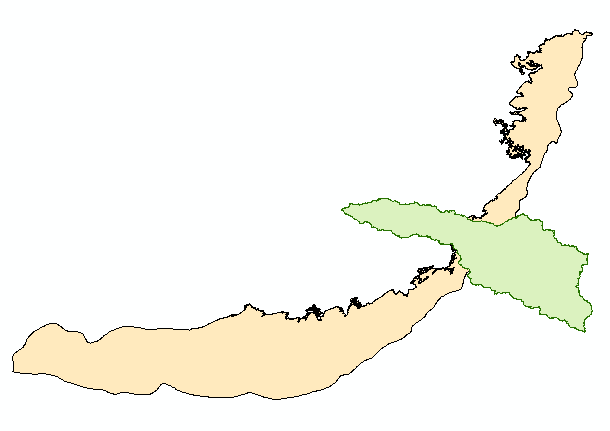 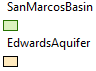 San Marcos Basin
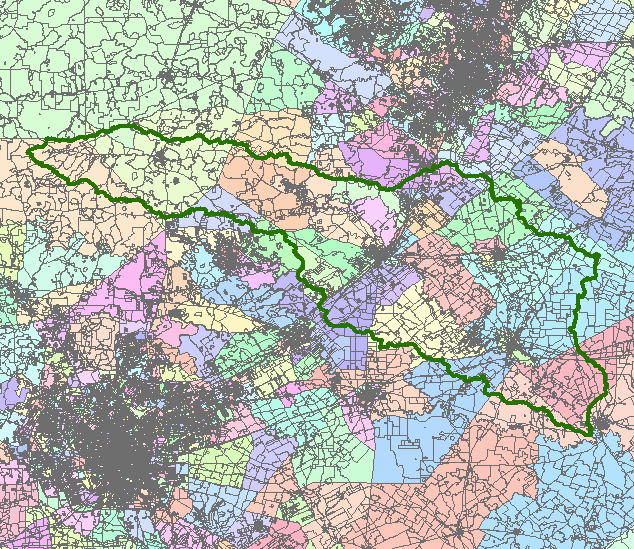 Austin
San Antonio
Clip Function
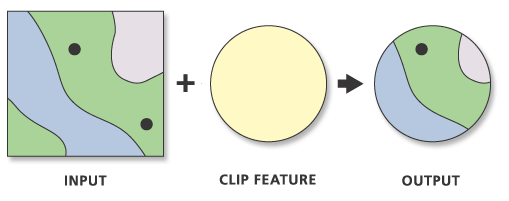 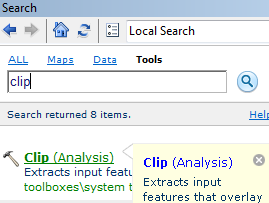 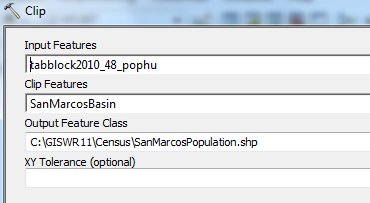 Population of the San Marcos Basin
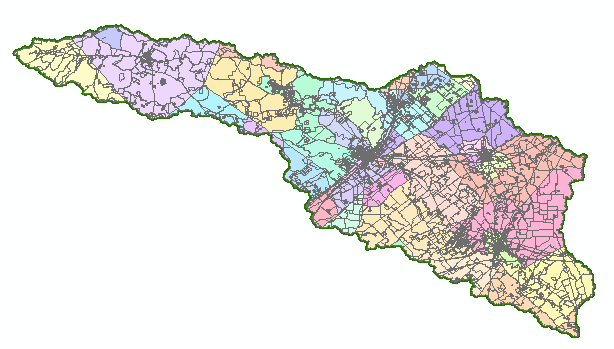 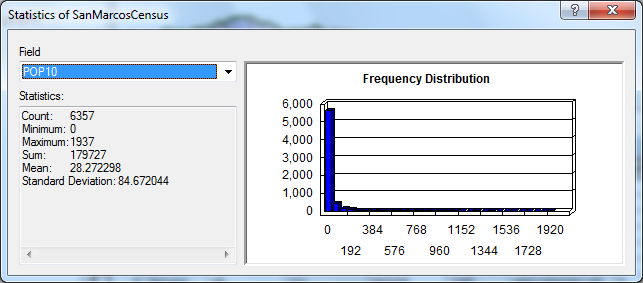 Population (2010) = 179,727
Edwards Aquifer
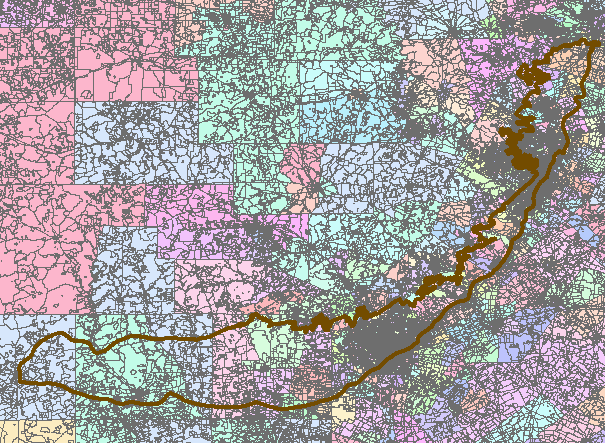 Population Living Over the Edwards Aquifer
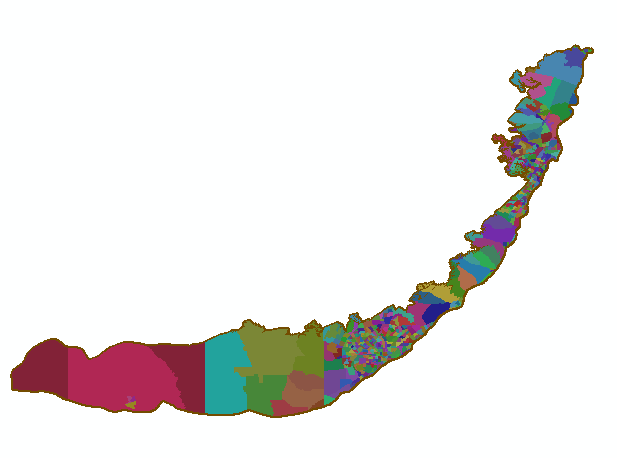 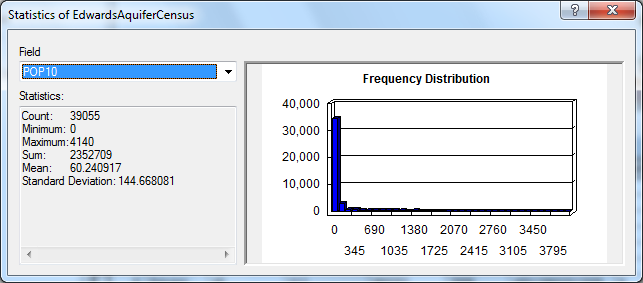 Population (2010) = 2,352,709
Small Tracts in High Population Areas
Large Tracts in Low Population Areas